Tarification : du dégressif au progressif
Colloque SIPPEREC
3 octobre 2012
Antoine Bonduelle
De quoi on part
Du dégressif au progressif
Les actions possibles
De quoi on part
SIPPEREC - Antoine Bonduelle
2
Vu de loin, tout le monde paie 12 c€/kWh
SIPPEREC - Antoine Bonduelle
3
Egaux devant la facture d’électricité?
SIPPEREC - Antoine Bonduelle
4
[Speaker Notes: En apparence, dans la tarification réglementée en France, tout le monde paie à peu près pareil. L’abonnement est plus cher pour ceux qui souscrivent des puissances plus importantes. Mais si on regarde la facture « en moyenne » sur l’année, pour le consommateur type et pour les différents abonnements, le prix unitaire du kWh passe de 12,9 cents/kWh à 12, 2 cents/kWh puis 11, 7 centls/kWh si l’on monte d’un abonnement souscrit de 6 kW à 9 kW puis 12 kW. Ce phénomène s’est accentué depuis 2009.]
Vu d’un petit consommateur (6 kVA)
SIPPEREC - Antoine Bonduelle
5
La part fixe rend le tarif dégressif
SIPPEREC - Antoine Bonduelle
6
En France le tarif électrique est dégressif
Dégressif : plus un usager consomme, moins il paie cher son électricité
Progressif : un usager qui s’éloigne d’un profil d’utilisation sobre va payer de plus en plus cher son surcroît d’électricité…
SIPPEREC - Antoine Bonduelle
7
A l’origine, la tarification marginaliste
La tarification marginaliste des années 70 : anticiper sur une croissance des besoins
Une spirale inflationniste : la grande boucle tarifaire
Un échec historique : inadaptation et surcapacité du parc électrique, erreurs sur les EJP, croissance de la pointe.
SIPPEREC - Antoine Bonduelle
8
La grande boucle tarifaire
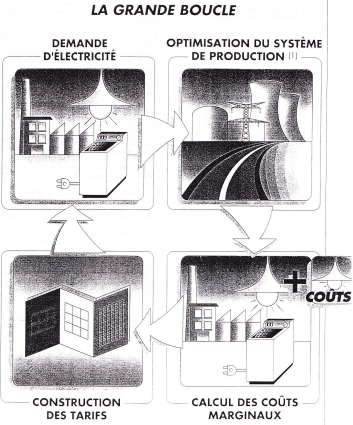 SIPPEREC - Antoine Bonduelle
9
La grande boucle tarifaire
Le système anticipe sur le coût futur des centrales, que l’on suppose connu… et en baisse constante.
Le système justifie une croissance de la demande électrique, considérée comme une « utilité » en soi par les économistes-tarificateurs
SIPPEREC - Antoine Bonduelle
10
[Speaker Notes: Il faut remonter à des équations micro-économiques pour comprendre ce chois : un fabricant d’automobiles anticipe la vente d’un million d’autos. Il faut payer d’emblée le prix de la millionnième voiture sortie de chaine. Il ne vendrait rien s’il devait facturer tous ses coûts sur les premières autos. La tarification « au coût marginal » pour une industrie est bien plus efficace que la tarification « à la moyenne ». Encore faut-il maîtriser les prévisions.]
La tarification marginaliste en France
Les usagers « captifs » paient pour les usagers concurrentiels (ceux qui ont le choix de leur énergie).
Pour un même usage et un même niveau de tension, la facture est la même.
Plus on consomme, moins on paye par kWh.
En théorie, le système équilibre ses investissements de long terme avec ses recettes, on parle même de « miracle économique ».
SIPPEREC - Antoine Bonduelle
11
Résumé : Une facture dégressive
Impact Social : les ménages aisés paient leur courant moins cher que les ménages modestes
Impact Ecologique : le kWh supplémentaire revient de moins en moins cher, incitant au gaspillage et décourageant les ménages sobres
Impact Economique : L’équilibre économique des substitutions (économies d’énergie, énergies renouvelables) impose des systèmes de subvention « Si j’économise 10% d’énergie, je ne gagne que 7% sur ma facture… »
SIPPEREC - Antoine Bonduelle
12
De quoi on part
Du dégressif au progressif
Les actions possibles
Du dégressif au progressif
SIPPEREC - Antoine Bonduelle
13
La tarification progressive
Deux exemples comparables à la France :  En Californie (tarification régulée) ou en Italie (via la tarification du réseau).
Dans les deux cas, la consommation a été stabilisée (via aussi d’autres politiques).
La précarité énergétique relève de mécanismes distincts. Il s’agit surtout d’inciter à moins consommer.
La régulation est complexe pour assurer l’équilibre économique des concessions ou éviter les distorsions de concurrence.
SIPPEREC - Antoine Bonduelle
14
Ex. Tarif Californien (hors tarifs sociaux)
SIPPEREC - Antoine Bonduelle
15
Californie
Des zones de concession à tarification distincte, mais une « pente » de progressivité minimale commune, imposée par les régulateurs
Une incitation forte à moins consommer en pointe. La pointe de climatisation d’été est similaire à notre pointe de chauffage électrique.
Un pilotage fin par le régulateur des marges autorisées aux concessionnaires.
SIPPEREC - Antoine Bonduelle
16
Consommation individuelle en Californie
SIPPEREC - Antoine Bonduelle
17
[Speaker Notes: Sur ce graphe, réalisé par Art Rosenfeld, l’ancien responsable du Lawrence Berkeley National Laboratory qui a théorisé les économies d’énergie, on voit que la consommation d’électricité consommée par le Californien moyen s’est stabilisée sur trente ans. La tendance s’est poursuivie depuis, un résultat très remarquable quand on voit que dans le même temps l’Américain moyen a quasiment doublé sa consommation….]
L’exemple italien
En Italie, la tarification est progressive (la courbe est orientée vers le haut).
Les kWh supérieurs sont payés 2,3 fois plus cher que les premiers kWh.
Facture annuelle €/kWh pour les tarifs usuels italiens
2,3 fois plus pentu
SIPPEREC - Antoine Bonduelle
18
Italie : via « TURPE »
Les Italiens ont des puissances très faibles (3 kVA et 5 kVA), au dessus le tarif fixe est bien plus élevé. Cette faible puissance diminue très fort la facture (il n’y a pas de chauffage électrique).
Recoupement des informations déclarée via l’assurance sociale (nombre de personnes, résidence principale ou secondaire…)
C’est la part du réseau (en France ce serait le TURPE) qui est progressive. Ceci est répercuté sur la facture par le fournisseur, ce qui évite toute distorsion de concurrence (diapo suivante).
SIPPEREC - Antoine Bonduelle
19
Italie : c’est le service de réseau qui est progressif
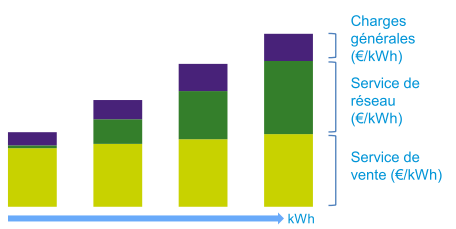 SIPPEREC - Antoine Bonduelle
20
Le projet Brottes
Il est basé sur un bonus et un malus qui s’ajoutent ou se retranchent à la facture actuelle
Tout le reste de la facture est identique (taxes, part fixe, etc.), qui change assez peu.
La tarification sociale (TPN pour « tarification de première nécessité ») est étendue.
SIPPEREC - Antoine Bonduelle
21
Le projet en discussion
SIPPEREC - Antoine Bonduelle
22
[Speaker Notes: Si nous reprenons le petit consommateur du début, on voit que la différence n’est pas très importante. Et surtout, que la part fixe reste très importante dans le calcul de la facture.
Les bonus et malus sont pris sur les extrèmes du projet de loi, dans les lignes "à partir de 2015"
Les bonus/malus intermédiaires sont pris en extrème, + 9 pour le tarif de base et -9 pour le tarif "social"]
Le projet : prix moyens
SIPPEREC - Antoine Bonduelle
23
De quoi on part
Du dégressif au progressif
Sur quoi agir?
Sur quoi agir?
SIPPEREC - Antoine Bonduelle
24
La facture d’électricité
La facture, c’est un compromis :

Une part fixe et une part variable
Une partie réseau, une partie fournisseur d’énergie, une partie taxes.
Des taxes nationale (TVA) et locales et des quasi-taxes (la CSPE)
SIPPEREC - Antoine Bonduelle
25
Comment rendre progressif le tarif?
« Pour mettre en œuvre la progressivité, une première solution est d’éliminer ou de limiter la part fixe de la facture (tarification « linéaire »).
Une autre solution est de se référer à une consommation de référence (consommateur modeste ou sobre). Le tarif est modulé à la hausse en fonction de la proximité avec ce consommateur de référence.
SIPPEREC - Antoine Bonduelle
26
Les leviers d’action
Les actions possibles :
Changer le tarif régulé. C’est surtout possible pour le tarif bleu des particuliers qui est maintenu.
Modifier le TURPE, la CSPE, les taxes
Utiliser une information saisonnière voire instantanée avec le compteur communicant
Distribuer des aides budgétaires (aide à la cuve)
SIPPEREC - Antoine Bonduelle
27
Les contraintes d’équilibre économique
Une nouvelle tarification suppose d’équilibrer les dépenses et les recettes, ou de choisir un autre équilibre budgétaire (par exemple « aider les précaires »)
Pour cela, les régulateurs –et les collectivités concédantes- doivent connaitre dans le détail les dépenses des concessionnaires. 
Une meilleure transparence des coûts est donc nécessaire.
SIPPEREC - Antoine Bonduelle
28
En conclusion
Le tarif dégressif n’est plus adapté à un cadre de réduction des consommations
Il existe des tarifications progressives qui fonctionnent, mais elles demandent une maîtrise forte de la tutelle et des concessionnaires.
L’équité absolue –et la prise en charge des précarités- relèvent d’autres mécanismes comme le TPN.
Le projet Brottes amorce ce changement mais reste une ébauche.
SIPPEREC - Antoine Bonduelle VF
29